Req 8: Technical Radio Careers
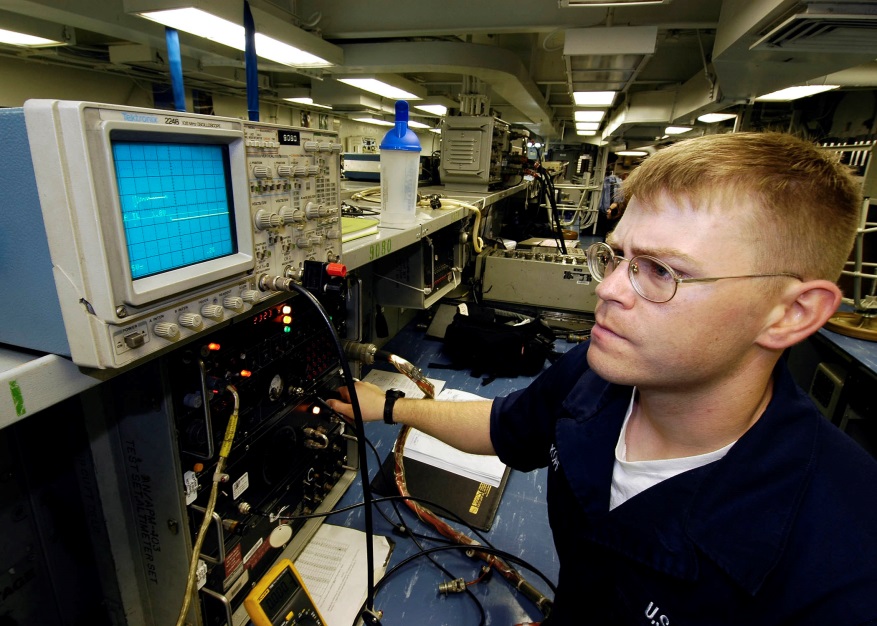 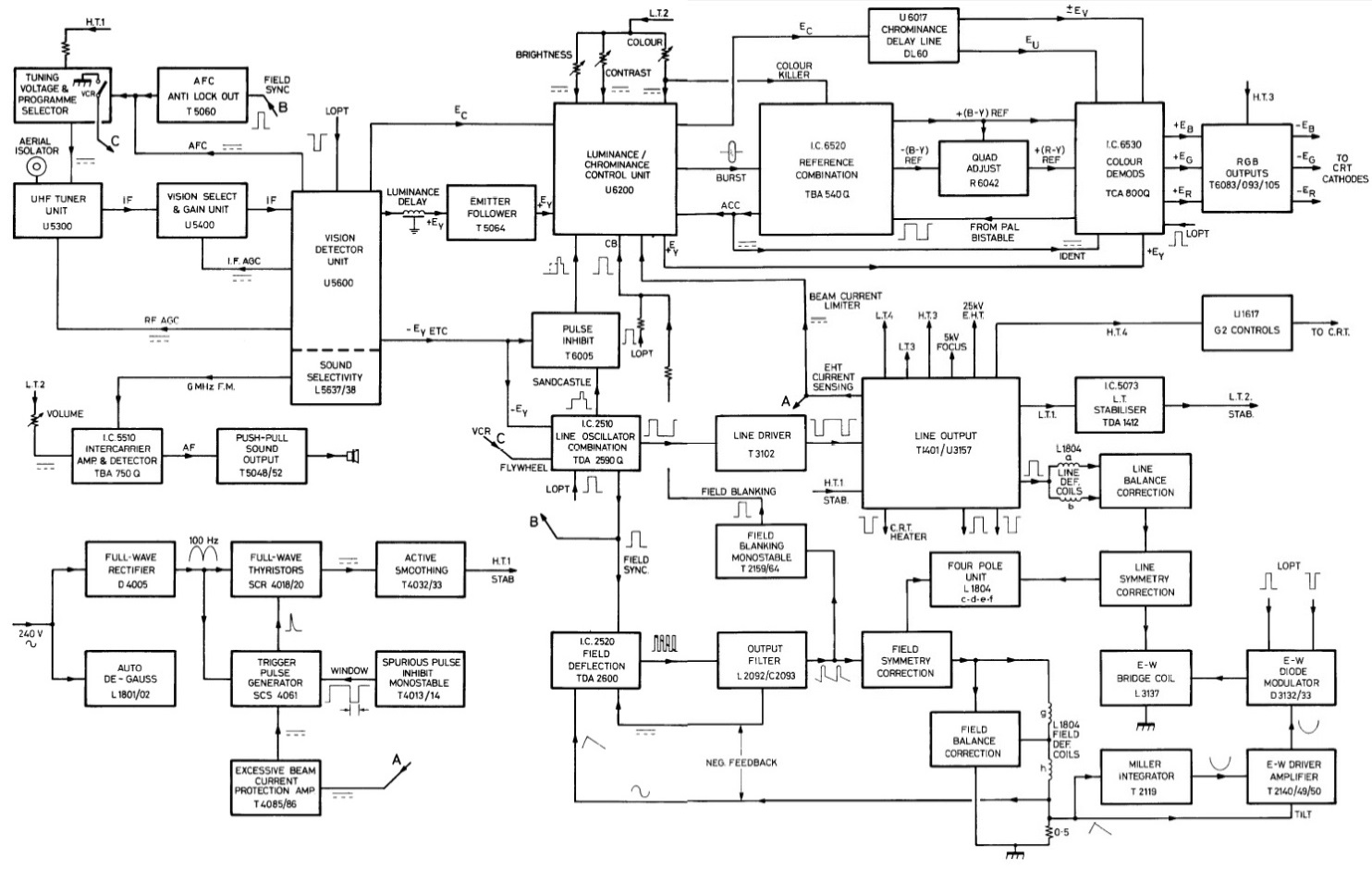 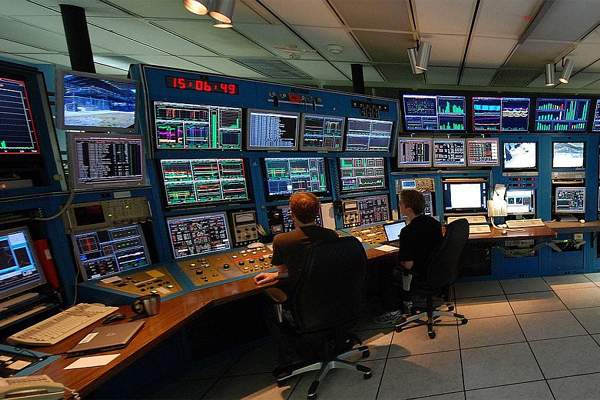 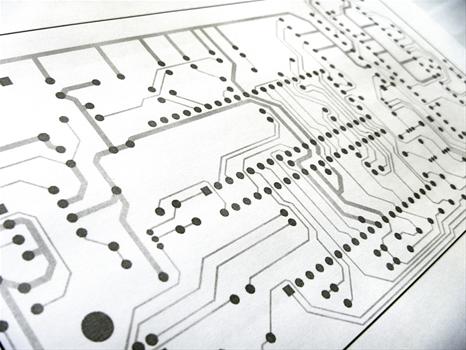 Careers In Radio
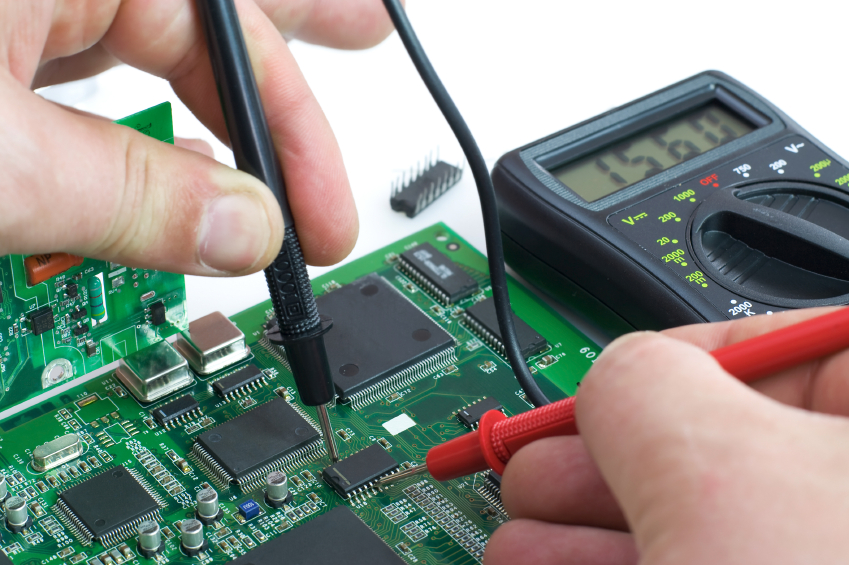 Technical
Opportunities
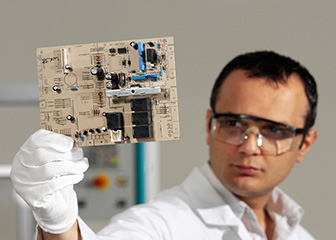 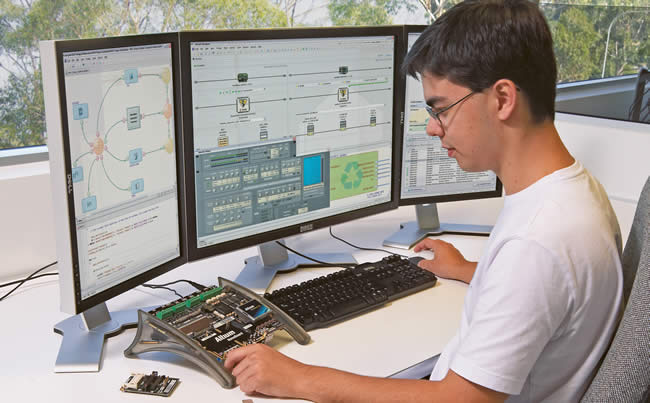 Electronics Technician
Design Technician
Radio Station Engineers
Design Engineer
SLIDE 1
4
1
2
3
5
[Speaker Notes: 3 minutes for this slide                        
[5] There are some great technical career opportunities in radio:
[4] Design engineers develop the block diagrams and schematics to create radio devices.
[3] Design technicians select the actual parts and determine the physical arrangement of those parts on printed circuits boards.
[2] Radio station engineers operate and maintain radio station equipment.
[1] Electronics technicians repair radio equipment.
SLIDE END]
Req 8: Broadcasting Careers
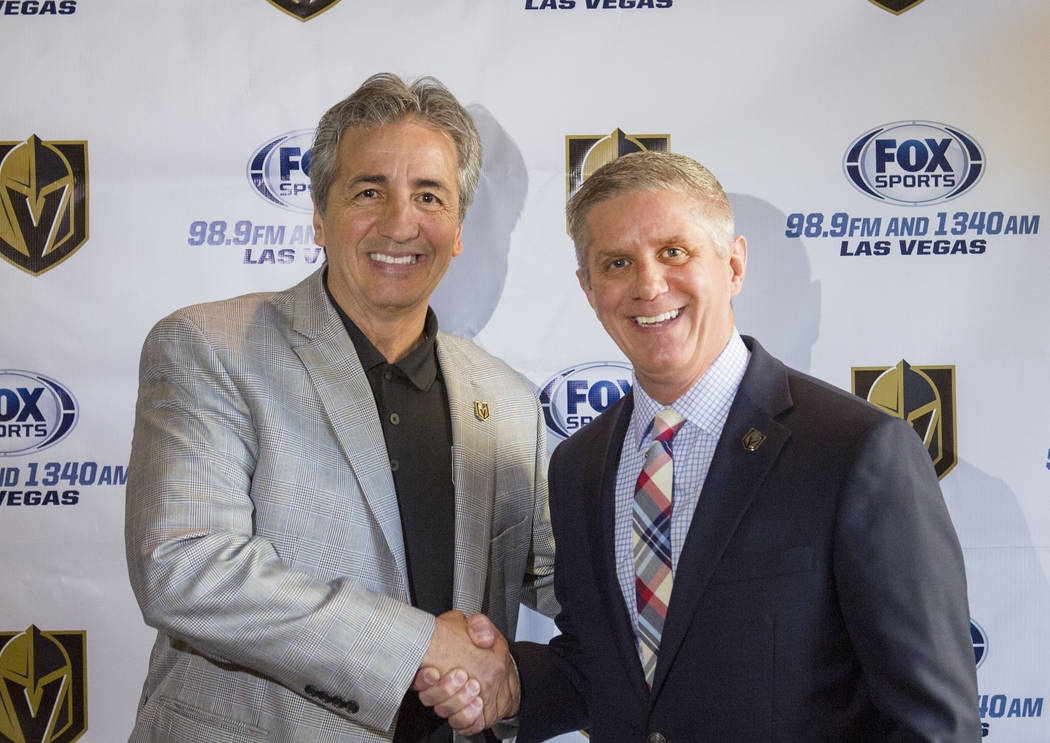 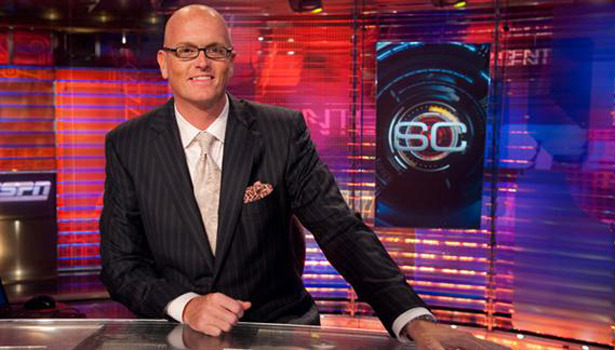 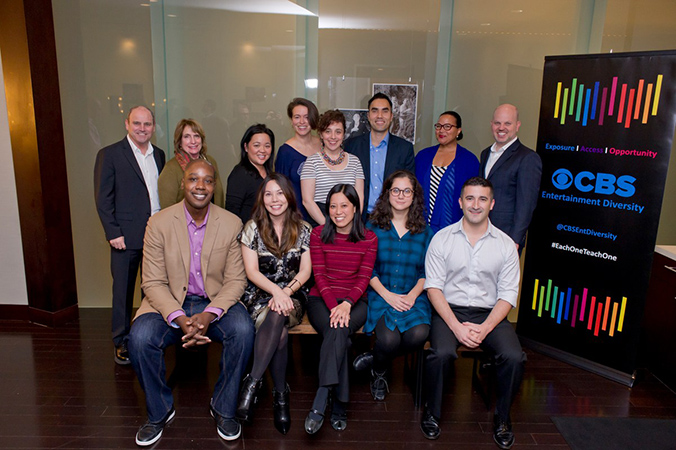 Careers In Radio
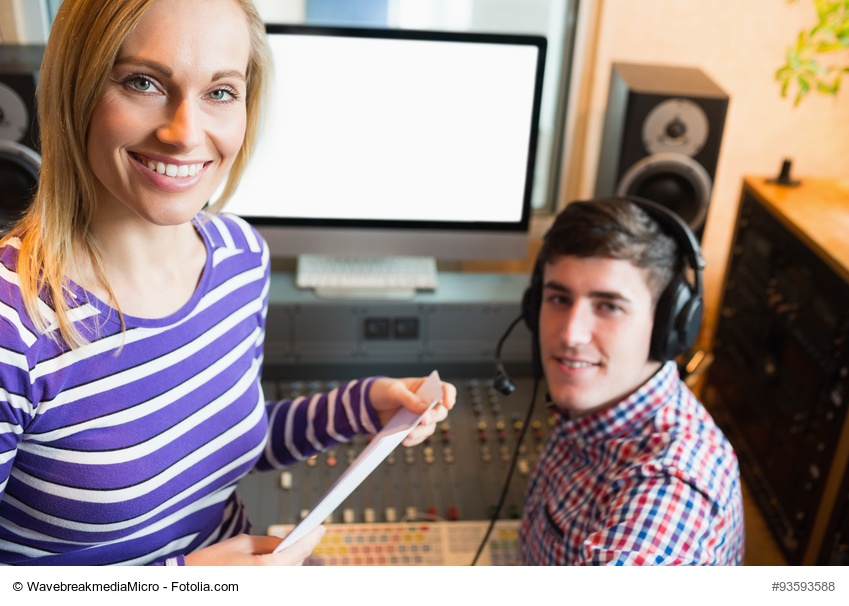 Broadcasting
Announcers and Radio/TV Personalities
Program Directors
Program Writers
Station Managers
SLIDE 2
5
1
2
3
4
[Speaker Notes: 2 minutes for this slide                        
[5] For those interested in commercial broadcast radio, there are some very interesting careers to follow:
[4] Of course, there’s always the announcers and radio/TV personalities!
[3] Station managers are responsible for the overall operation of the radio or TV station.
[2] Program directors or music directors are responsible for broadcast content.
[1] Program writers are responsible for producing some of the actual text that is read by announcers or personalities.
SLIDE END]
Req 8: Radio Operator Careers
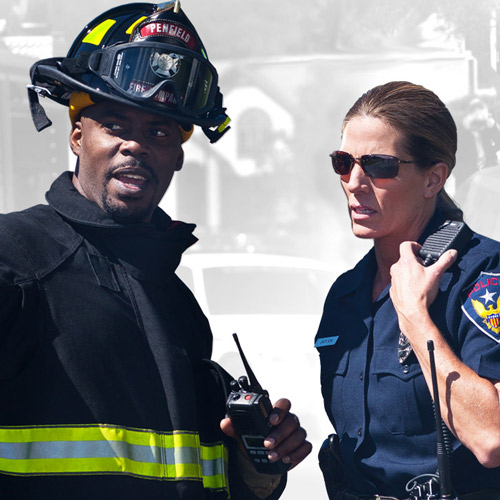 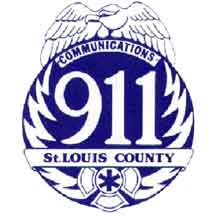 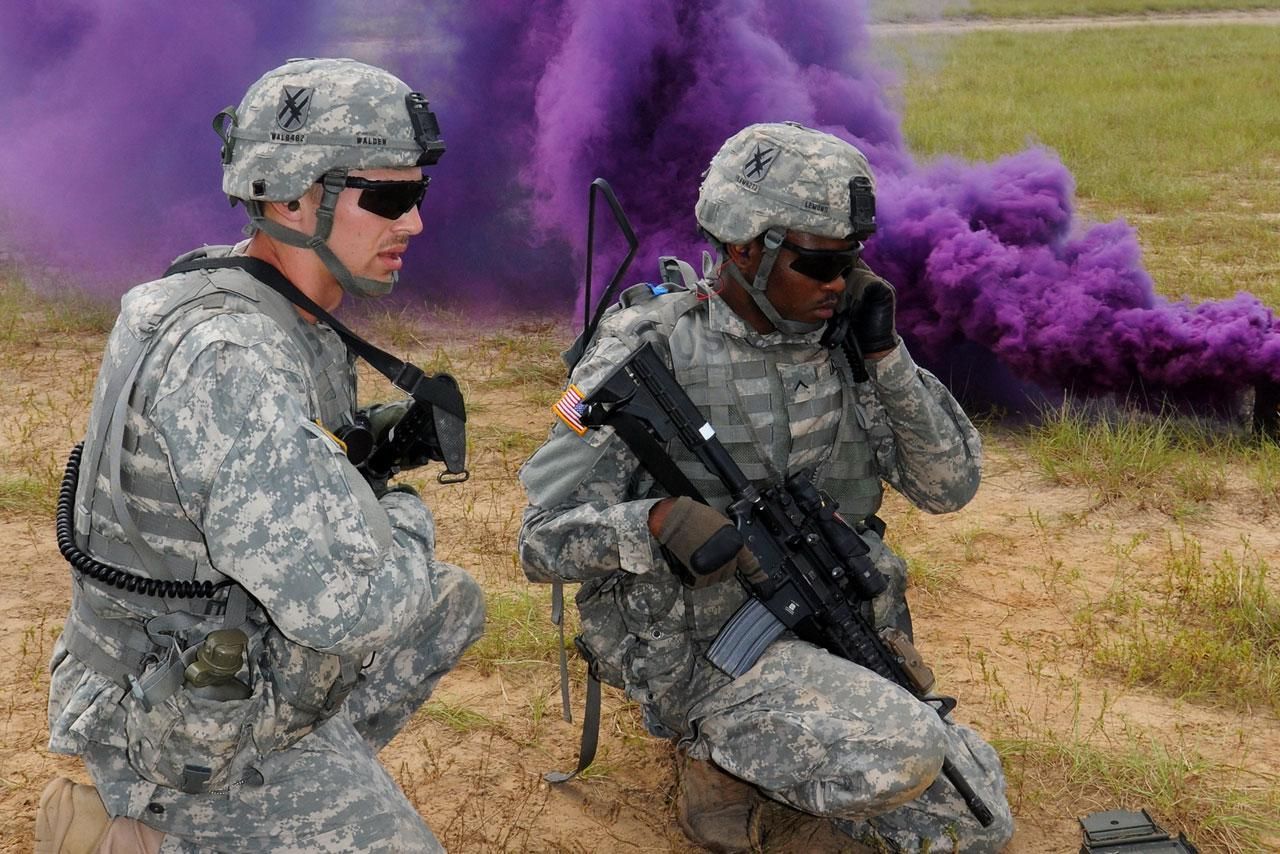 Careers In Radio
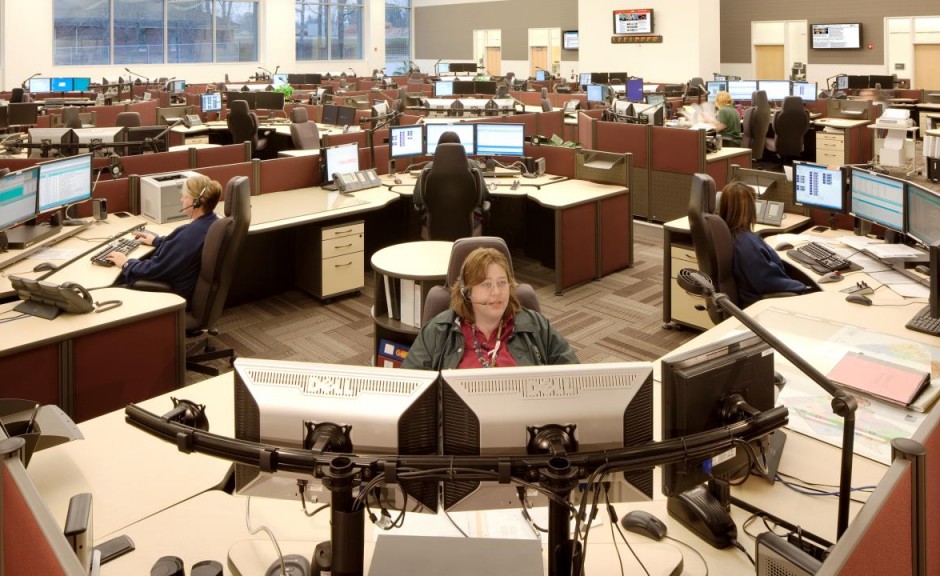 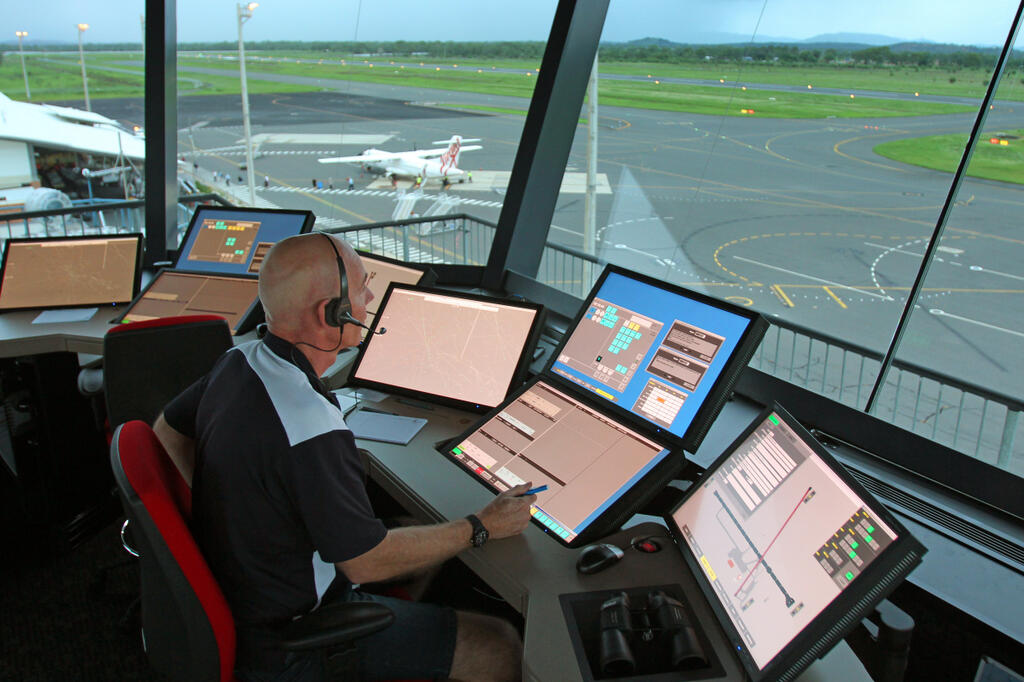 Radio
Operating
SLIDE 3
3
1
2
4
5
[Speaker Notes: 2 minutes for this slide                        
[5] Radio communication systems are everywhere in our culture.
[4] Many careers  include radio operation incidental to the main career role.  For instance, public safety functions like fire and police require radio operations.
[3] 9-1-1 centers are critical communication hubs
[2] Air traffic control relies on extensive radio communication networks.
[1] Military operations all depend on radio communications
SLIDE END]
Req 8: Education for Radio Careers
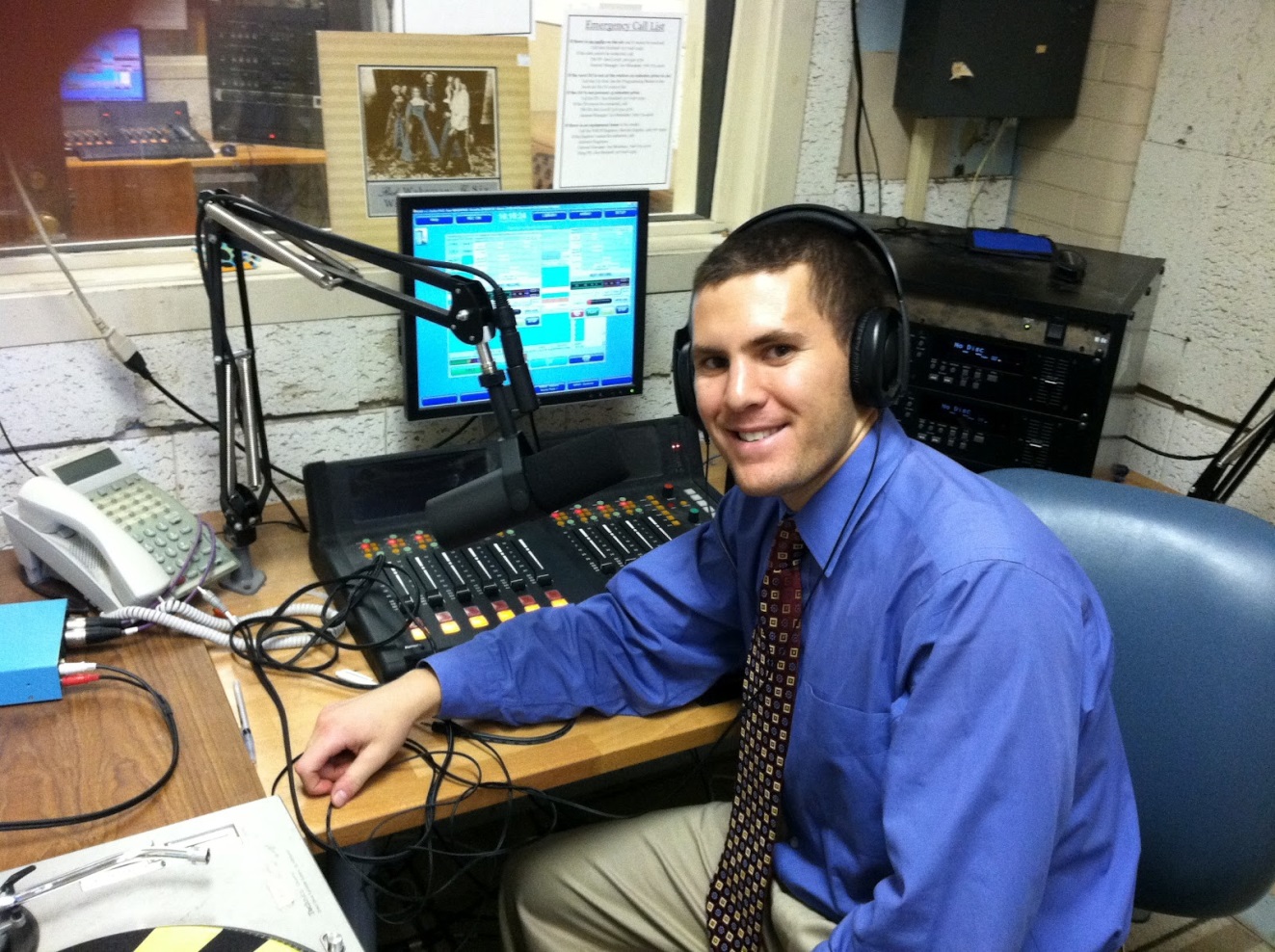 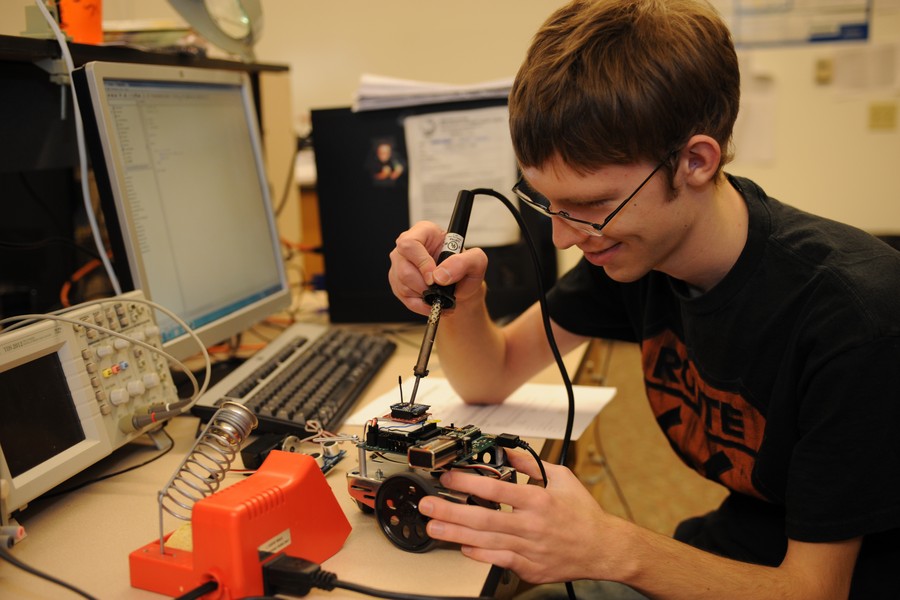 BOAT OPERATORS
CERTIFICATION
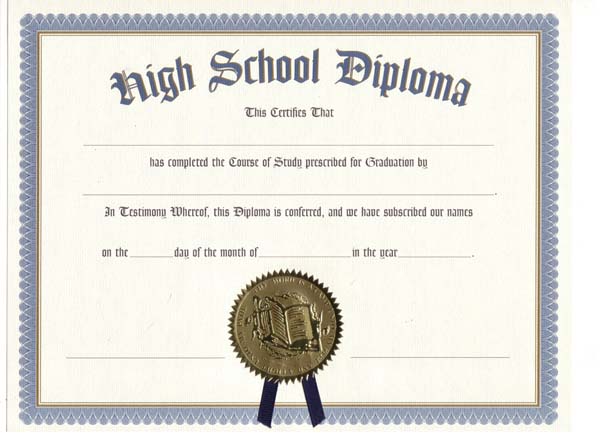 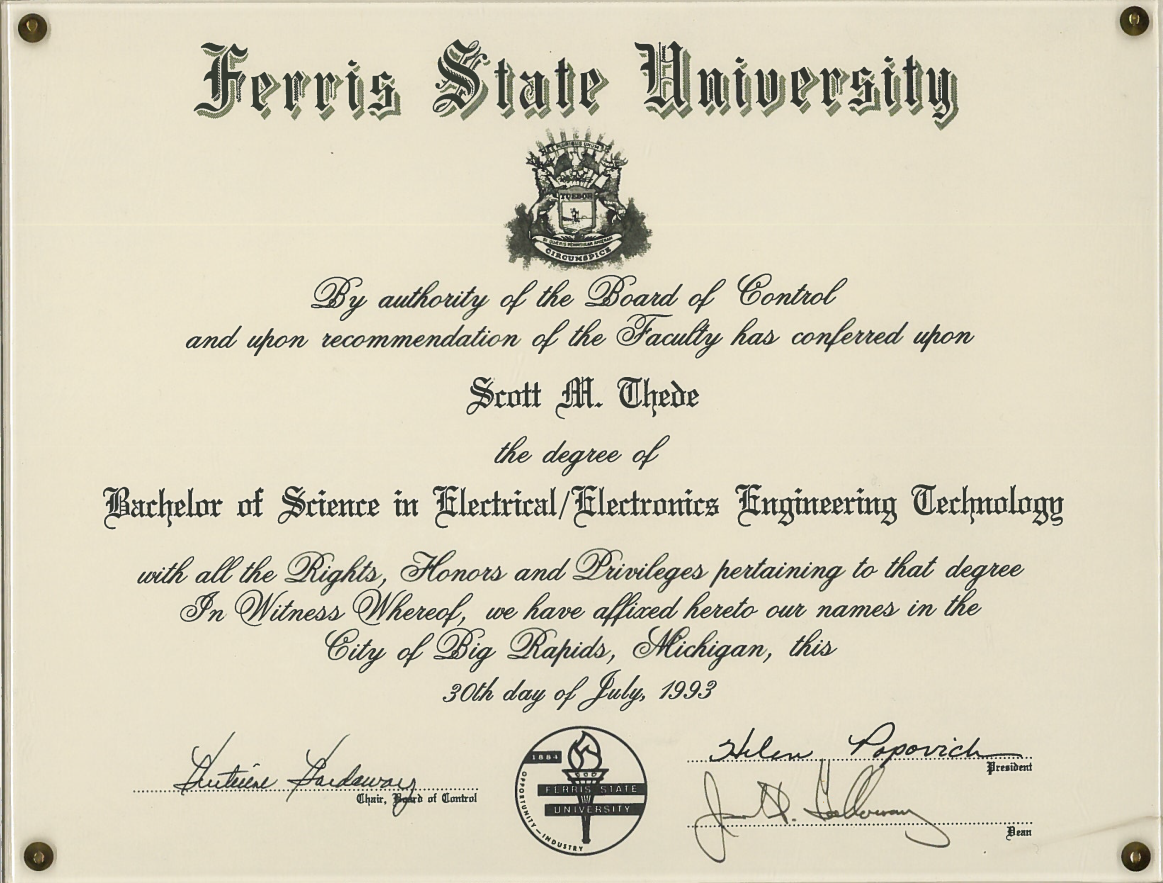 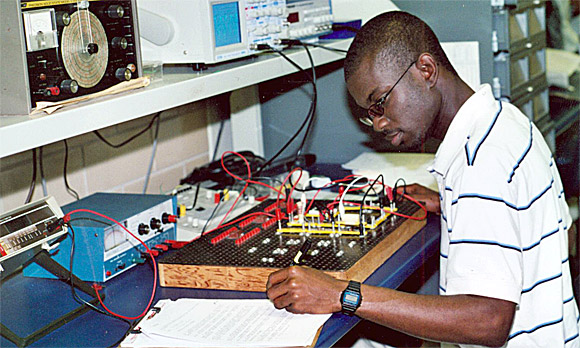 Careers In Radio
Radio
Careers
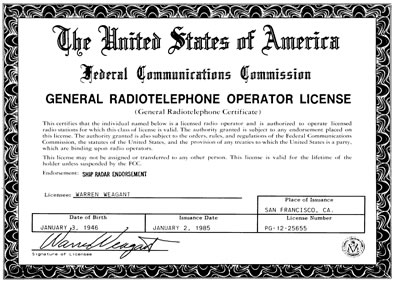 Joseph B. Scout
Education
and Experience
Middletown High School
26th
May
2020
Mary Johnson
Peter J. Smith
Principal
Dean of Academics
SLIDE 4
1
5
2
3
4
6
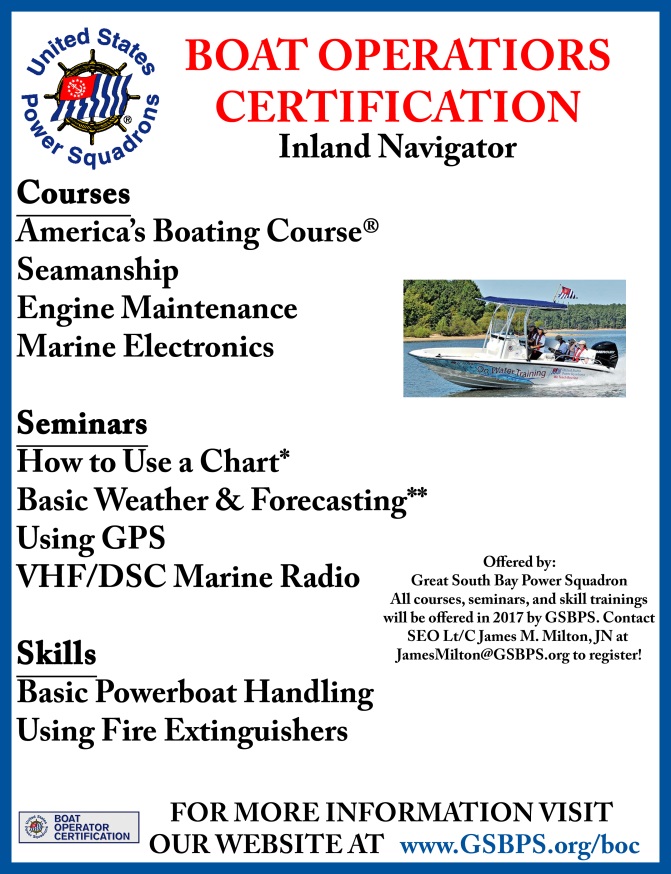 [Speaker Notes: 2 minutes for this slide                        
[6] If you want to pursue a career in radio, it is not too late for you to consider these points:
[5] Most jobs require a high school diploma.
[4] Engineering generally requires a college degree
[3] You can gain broadcasting experience at college radio stations.
[2] You can gain what you need for most technician jobs by attending community college.
[1] The are many organizations that offer radio license training and certifications.
SLIDE END]